Sino-German Workshop, 04/03/14 - 07/03/14, Shenzhen
Physical Layer Network Codingin Two-Way Relaying Systems
Dirk Wübben, Yidong Lang, Meng Wu, Armin Dekorsy
TexPoint fonts used in EMF. 
Read the TexPoint manual before you delete this box.: AAAAAAA
Research in a nutshell
Cooperative CommunicationsDirk Wübben
Compressed SensingCarsten Bockelmann
In-Network-ProcessingHenning Paul
CS-MUD
Joint data and activity detection
Distributed CS

Projects: 
DFG: NiCoM, CoSeM, INNS
EU: METIS

Applications: Massive M2M communication , invasive neuronal signal recording

Publications (2012-2013): ETT Journal, 9 conferences
Distributed linear and non-linear estimation
Consensus-based estimation and detection (DICE-Algo) 
Projects:
Uni-Bremen 
EU: iJoin

Applications: Environmental monitoring, 5G -ultra dense networks (small cells)
Publications (2012-1013): IEEE Letter, 6 conferences
Network coding
Two-way-relaying, multi-hop-relaying (IDMA)
Waveform design 

Projects:
DFG: COINII, COINIII


EU: METIS, iJoin


Industry
Applications: 5G: D2D, relaying networks, ultra-dense networks

Publications (2012-2013): 1 book chapter, 2 journals, 11 conferences
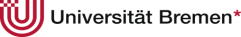 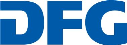 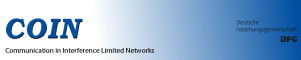 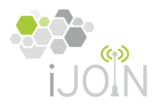 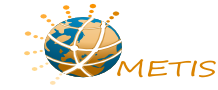 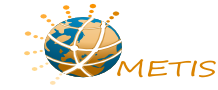 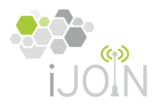 2
Overview
Two-Way-Relay system with Physical Layer Network Coding
Channel Decoding and Physical Layer Network Coding schemes
Separate Channel Decoding (SDC)
Joint Channel decoding and physical layer Network Coding (JCNC)
Generalized JCNC (G-JCNC)
Simulation results
Implementation aspects
Hardware testbed
Carrier Frequency Offset analysis
3
Introduction
Two-Way-Relaying system: Two sources A and B exchange information assistedby a relay R





Assumptions:
Half-duplex constraint: no simultaneous transmission and reception
No direct communication link between A and B
Relay processing: 
Processing at relay is crucial for end-to-end performance
Physical layer network coding (PLNC) to combine both received signals 
Objective: Design of joint decoding and PLNC schemes at relay
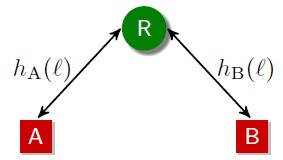 4
Physical Layer Network Coding
Phase l (Multiple access)
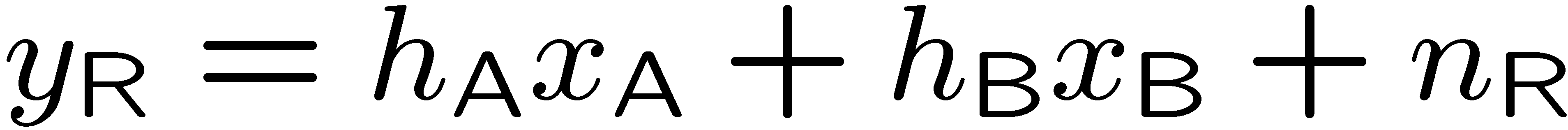 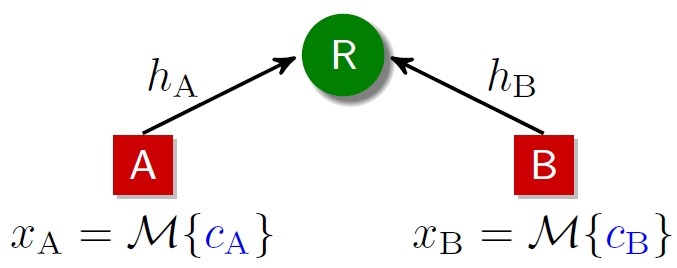 Phase ll (Broadcast)
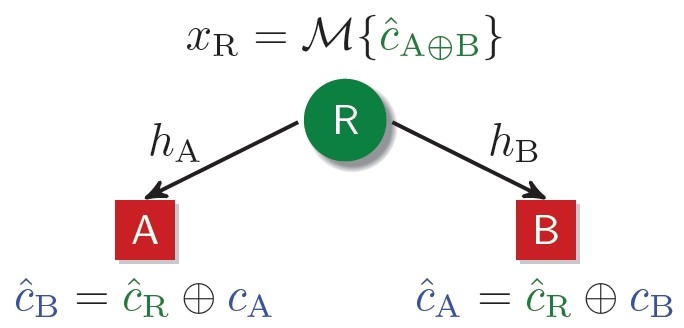 5
Some definitions (examplary for BPSK, M=2)
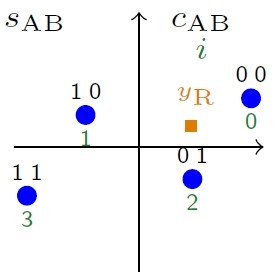 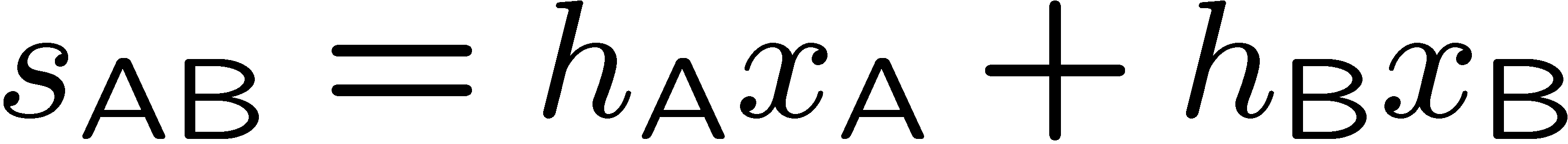 
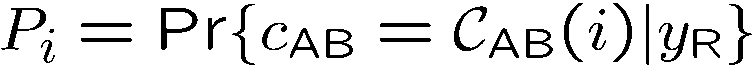 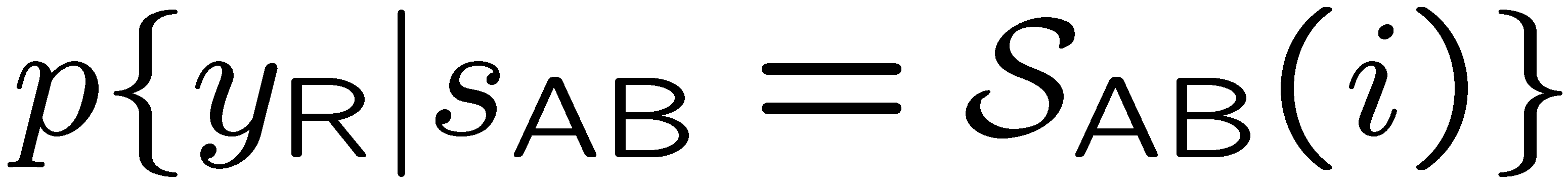 6
Separated Channel Decoding (SCD)
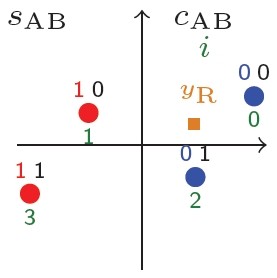 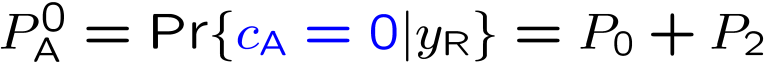 e.g. for cA
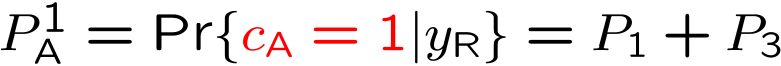 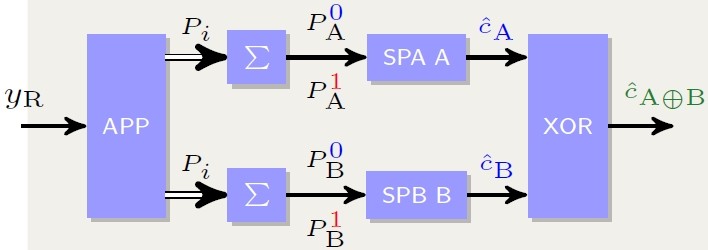 Parallel SCD (P-SCD)
Serial SCD (S-SCD): cancel interference caused by A for B
7
Joint Channel Decoding and Physical Layer Network Coding (JCNC)
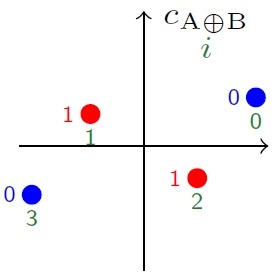 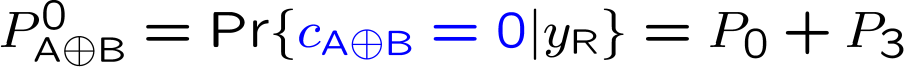 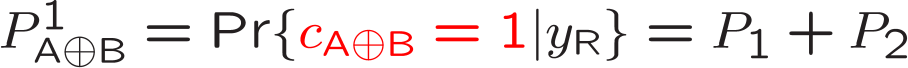 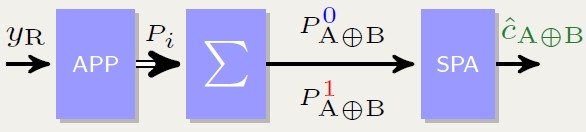 8
Generalized JCNC (G-JCNC)
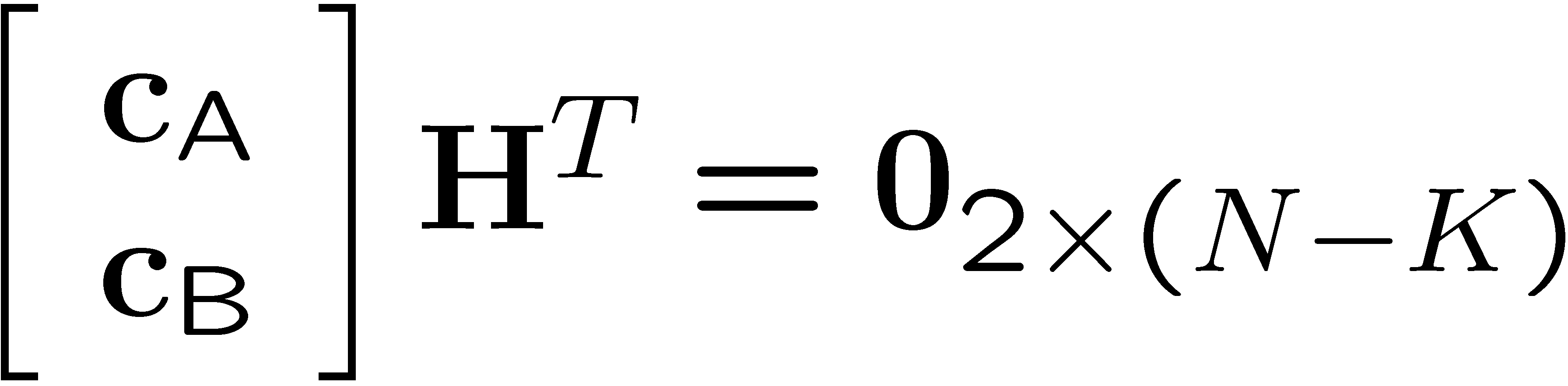 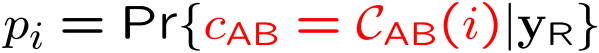 9
Generalized JCNC (G-JCNC)
Receiver block for G-JCNC
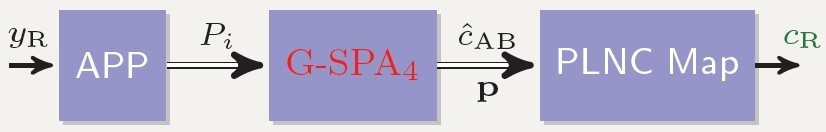 PLNC mapping
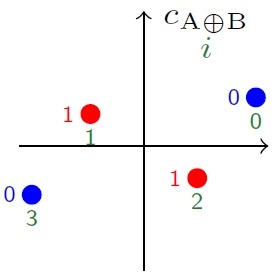 G-SPA4 delivers APP vector     for each cAB

PLNC mapping rule (BPSK)
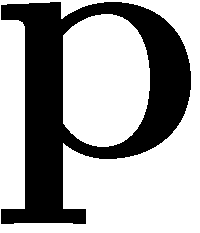 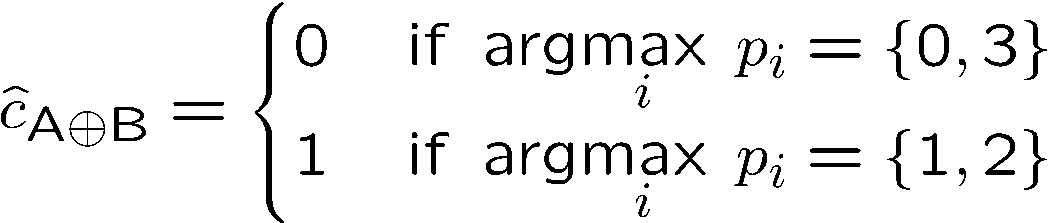 10
Ambiguity of constellation points/hypotheses
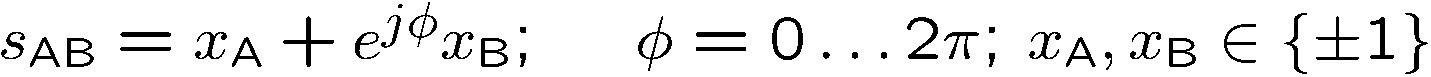 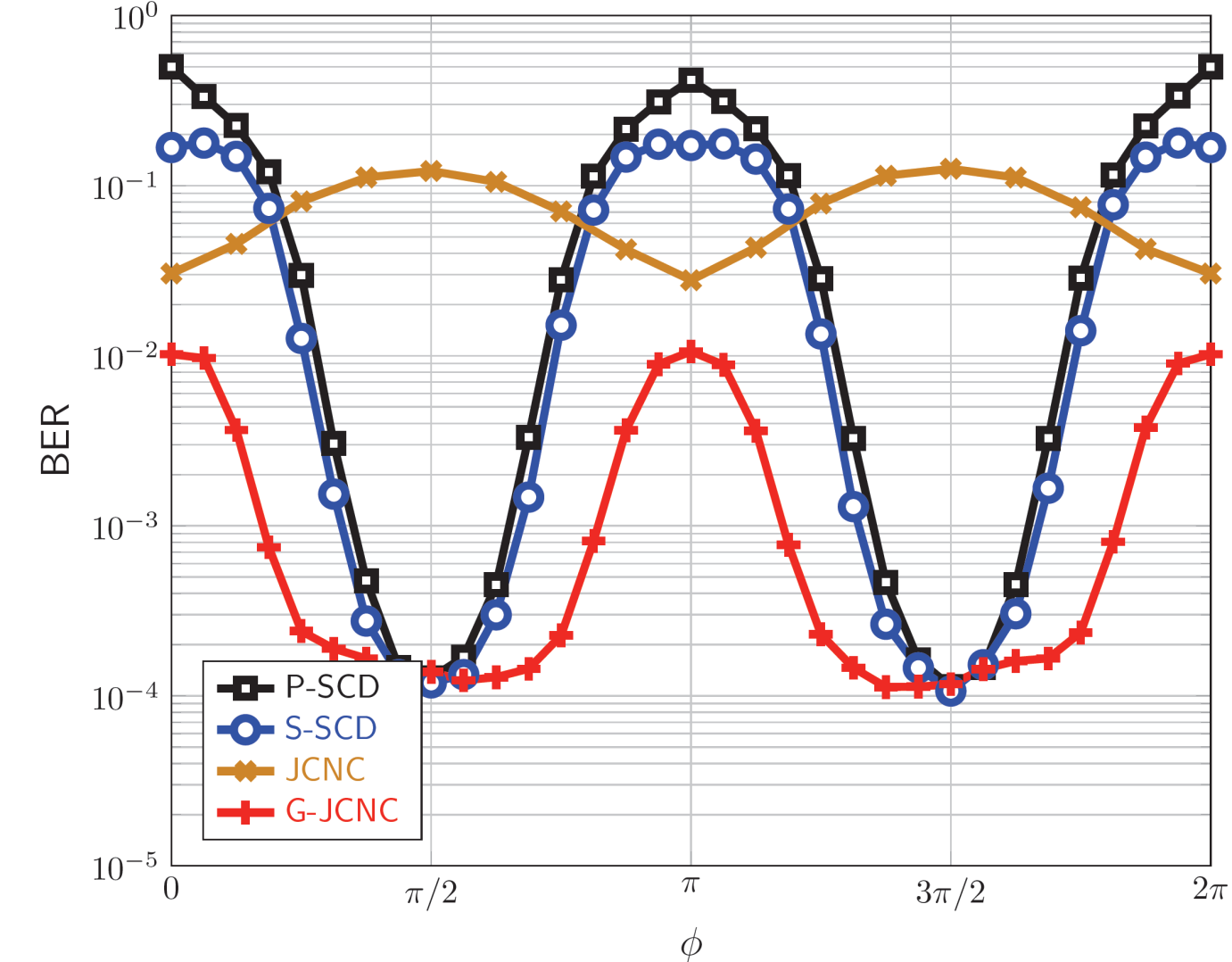 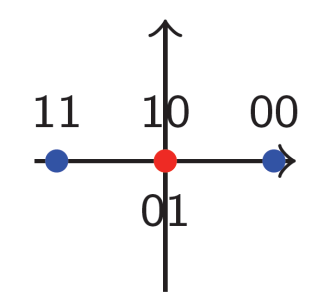 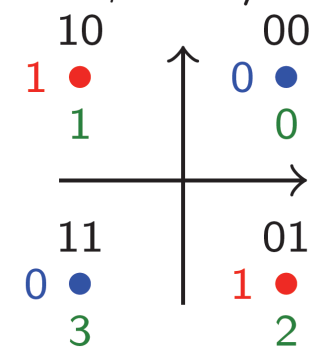 SCD very sensitive due to problem of ambiguity 
JCNC robust but generally shows low performance
G-JCNC quite robust and always shows best performance
11
LLR-Distributions
OFDM: Fro each subcarrier we receive different signal constellations
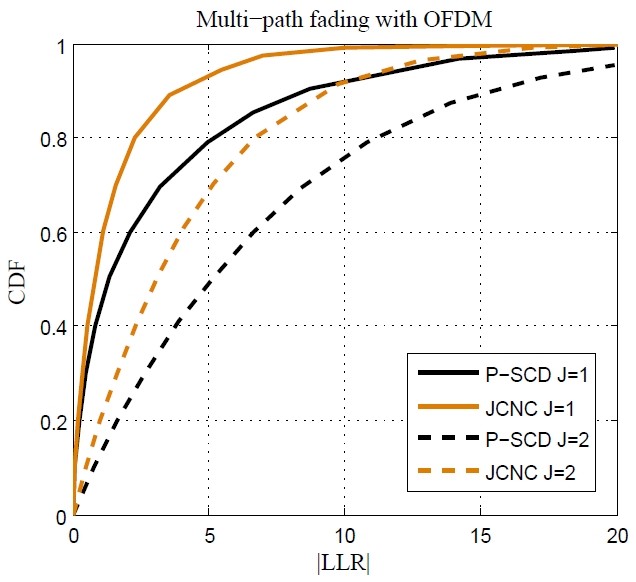 Diverse channel coefficients (hA and hB ) are advantageous to SCD
Additional antenna (J=2) at relay does not change relation
LDPC, 1024 subcarrier, QPSK, SNR = 5 dB
12
FER at relay for OFDM
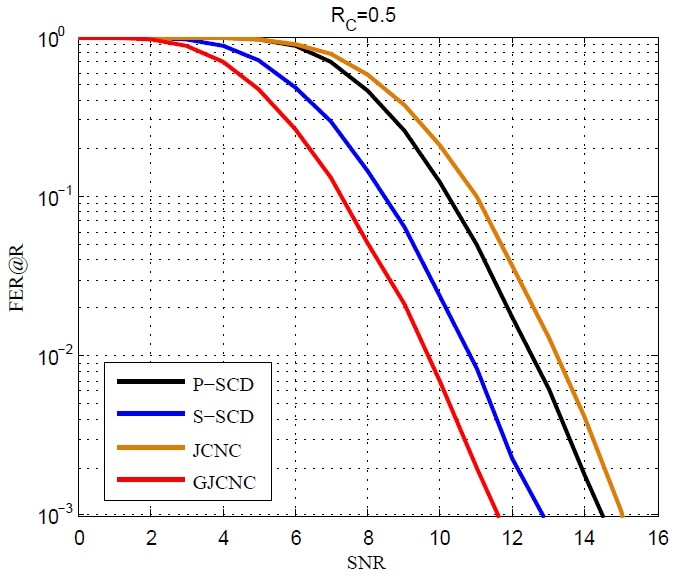 G-JCNC outperforms all other schemes
SCD better than JCNC
Claims also valid for other code rates
LDPC, each OFDM symbol individually encoded, 1024 carriers, 100 iterations per SPA, single antenna relay
13
Hardware Plattform
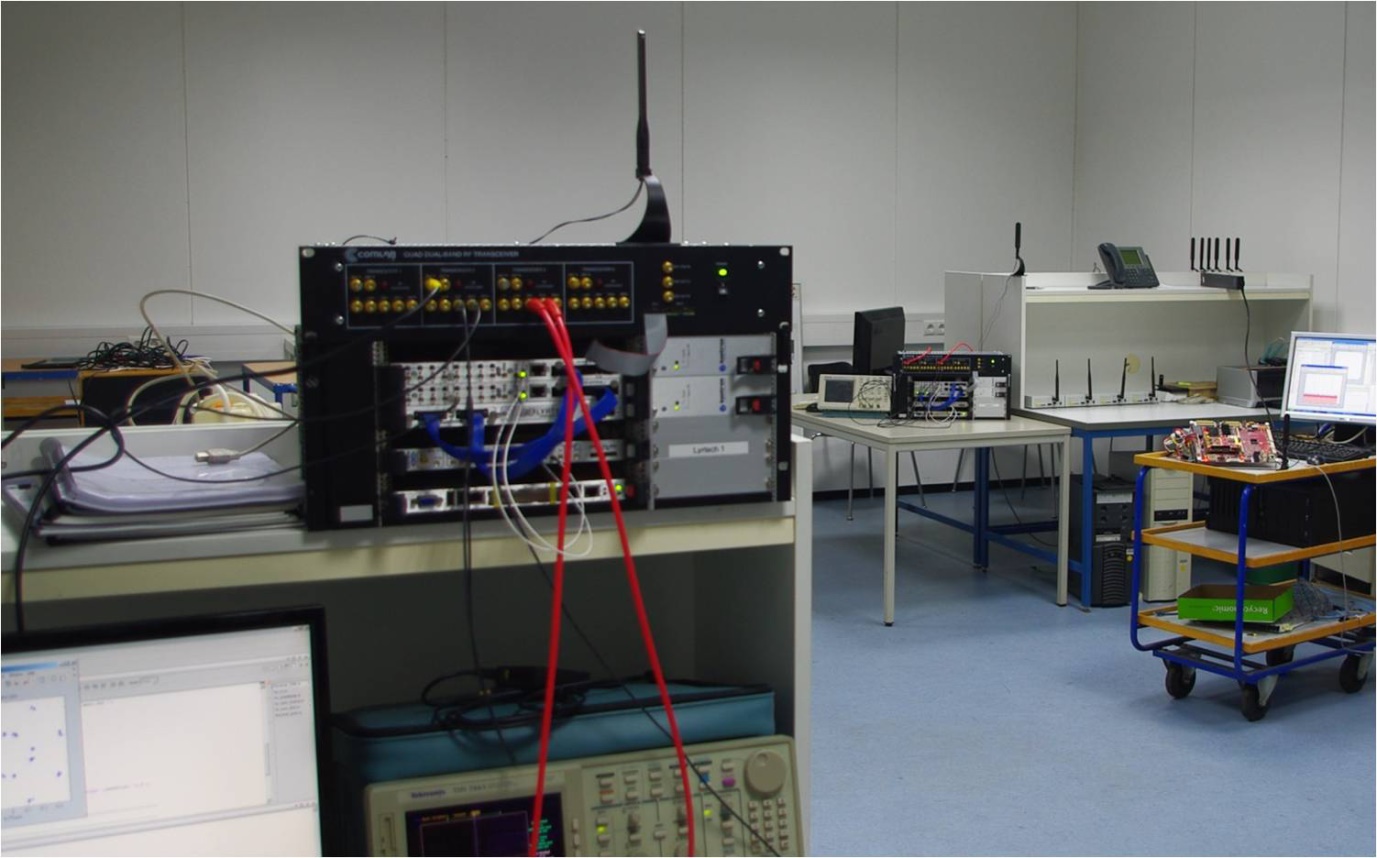 source A
source B
relay
Real time implementation of basic LTE Rel8 Downlink phy-layer processing
Objective: test of different decoding schemes (SCD, JCNC, GJCNC) with carrier-frequency-offset (CFO) impairments
14
Carrier Frequency Offset (CFO) analysis: Test-bed results
BER measured at relay
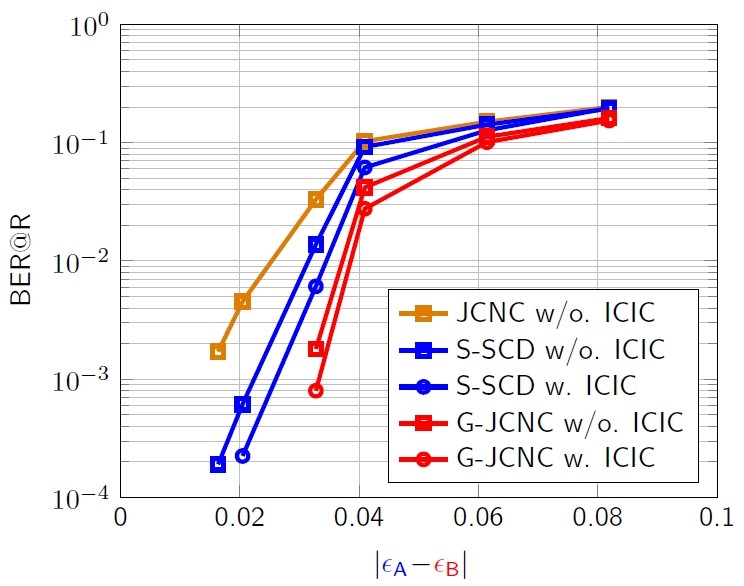 Performance loss with increasing CFO difference
Measured performances confirm simulation results  G-JCNC with best performance
normalized CFO ²i= ¢fiTS, with i = A,B
¢fi: carrier offset, TS : OFDM symbol duration
15
Further research activities on relaying
5G: EU-Project METIS
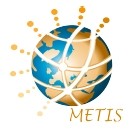 Mobile and wireless communications Enablers for the Twenty-Twenty (2020) Information Society
Bi-directional Relaying with non-orthogonal medium access
Two-way relaying with multiple flows and multiple communication pairs
Application of Interleave Division Multiple Access (IDMA) as non-orthogonal medium access
Conceptual design studying rate adaptation and power allocation and the design of transmitter and receiving schemes
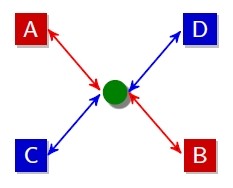 16
Further research activities on relaying
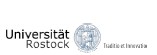 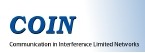 Research project with University of Rostock
Joint Optimization of Generalized Multicarrier Waveforms and Power Allocation for Two-Way Relay Systems
Coded Filter Bank Multicarrier (cFBMC) for two-way relay system
Derivation of two-way relay MAC-system model
Design of novel cFBMC receiver concepts to estimate common relay message
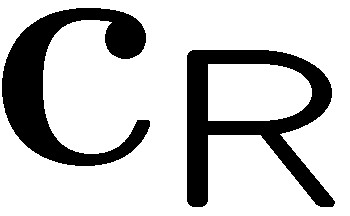 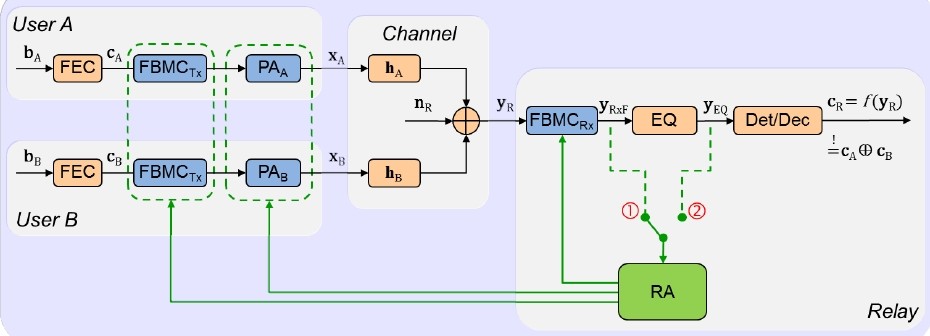 Development of joint impulse shaping and power allocation strategies
System design with high scalability for balancing complexity & performance
17
Thank you very much for your attention!
18
References
D. Wübben: Joint Channel Decoding and Physical-Layer Network Coding in Two-Way QPSK Relay Systems by a Generalized Sum-Product Algorithm, ISWCS 2010, York, UK, Sept. 2010

D. Wübben, Y. Lang: Generalized Sum-Product Algorithm for Joint Channel Decoding and Physical-Layer Network Coding in Two-Way Relay Systems, GLOBECOM 2010, Miami, USA, Dec. 2010

M. Wu, D. Wübben, A. Dekorsy: Mutual Information Based Analysis for Physical-Layer Network Coding with Optimal Phase Control, SCC 2013, Munich, Germany, Jan. 2013

M. Wu, D. Wübben, A. Dekorsy: Physical-Layer Network Coding in Coded OFDM Systems with Multiple-Antenna Relay, VTC 2013-Spring, Dresden, Germany, Jun. 2013

F. Lenkeit, C. Bockelmann, D. Wübben, A. Dekorsy: IRA Code Design for IDMA-based Multi-Pair Bidirectional Relaying Systems, BWA 2013, GLOBECOM Workshop, Atlanta, USA, Dec. 2013

M. Wu, F. Ludwig, M. Woltering, D. Wübben, A. Dekorsy, S. Paul: Analysis and Implementation for Physical-Layer Network Coding with Carrier Frequency Offset, WSA 2014, Erlangen, Germany, Mar. 2014 (accepted)

D. Wübben, M. Wu, A. Dekorsy: Physical-Layer Network Coding with Multiple-Antenna Relays, Chapter in MIMO Processing for 4G and Beyond: Fundamentals and Evolution, CRC Press, Apr. 2014
19
Backup
20
CFO analysis: Simulation results
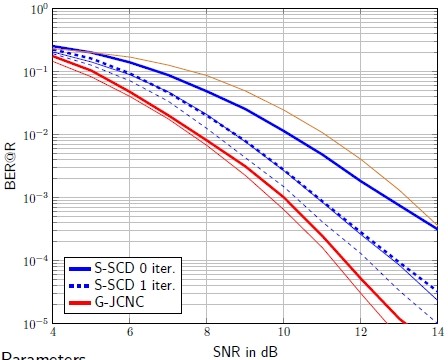 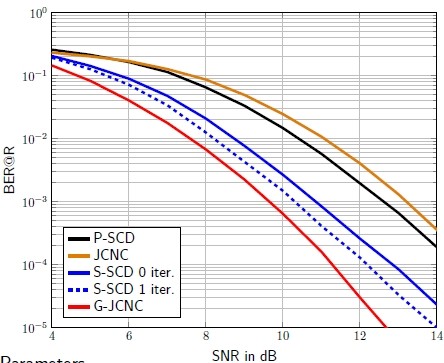 CFO  Inter-Carrier Interference
Techniques applied: CFO compensation and Inter Carrier Interference Cancellation (ICIC)
No CFO
CFO with ICIC
G-JCNC outperforms other coding schemes
G-JCNC achieves almost performance of CFO-free case if ICIC is applied
21
Ambiguity of constellation points/hypotheses
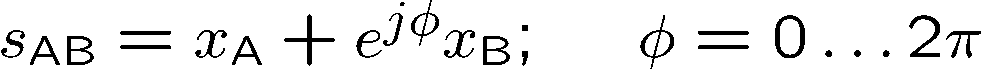 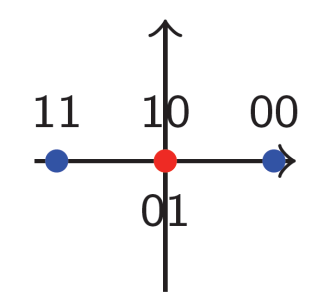 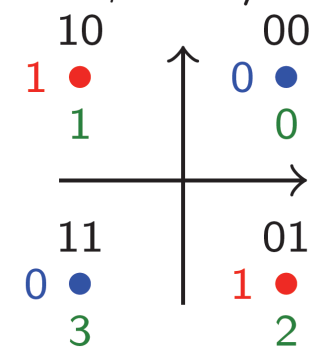 SCD and GJCNC: no ambiguity   performance improvement 
JCNC: reduced Euclidian distance  performance loss
22
Testbed set-up: OFDM transmission
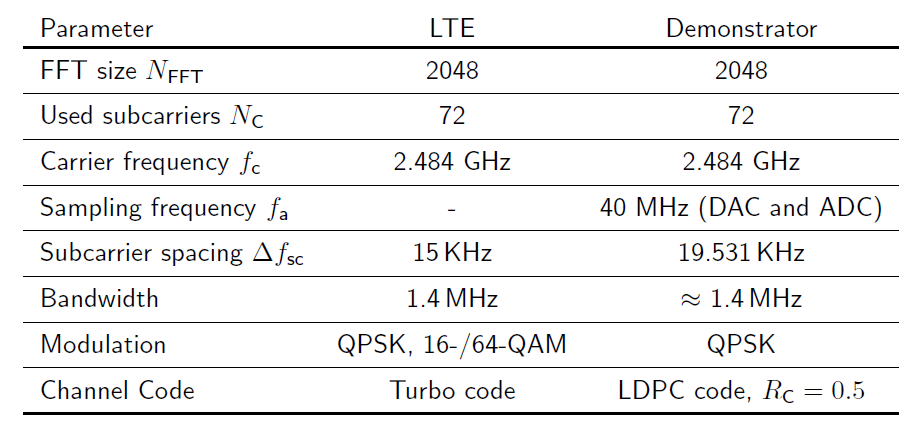 Define: normalized CFO ²i= ¢fiTS, with i = A,B
23
Testbed set-up
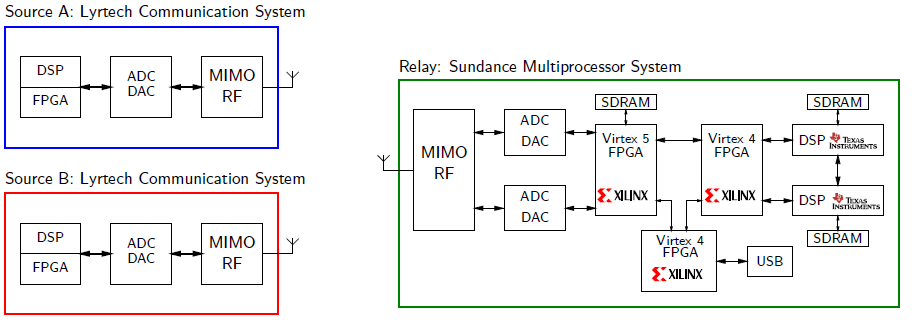 Flexible hardware solution
Baseband processing can be partitioned in DSPs and FPGAs
RF transceivers for 2.4 GHz and 5 GHz ISM bands
24
End-to-End BER: Normalized Block Fading Channels
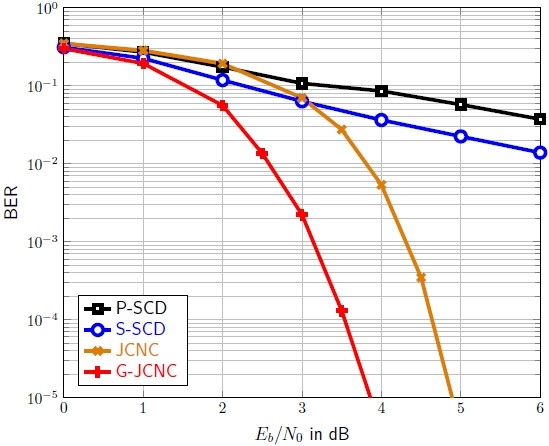 P-SCD and S-SCD perform worst
Improved performance by JCNC
G-JCNC outperforms common approaches significantly ( 1dB gain at BER 10-5)
25
Summary
Physical Layer Network Coding (PLNC) requires only 2 transmission steps
Generalized Joint Channel Decoding and Physical Layer Network Coding (G-JCNC)
Generalized Sum-Product Algorithm over       performs joint decoding of both channel codes
Strong performance improvements and robustness
Generalization for higher order modulation
Practical aspects, e.g., Carrier Frequency Offset (CFO)
Introduces Inter Carrier Interference (ICI)
ICI cancelation (ICIC) with modified S-SCD and G-JCNC results in only small performance degradation with moderate CFO
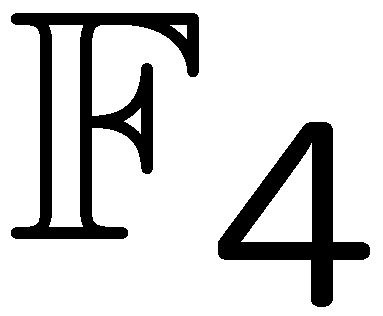 26
Two-Way-Relaying: System Model
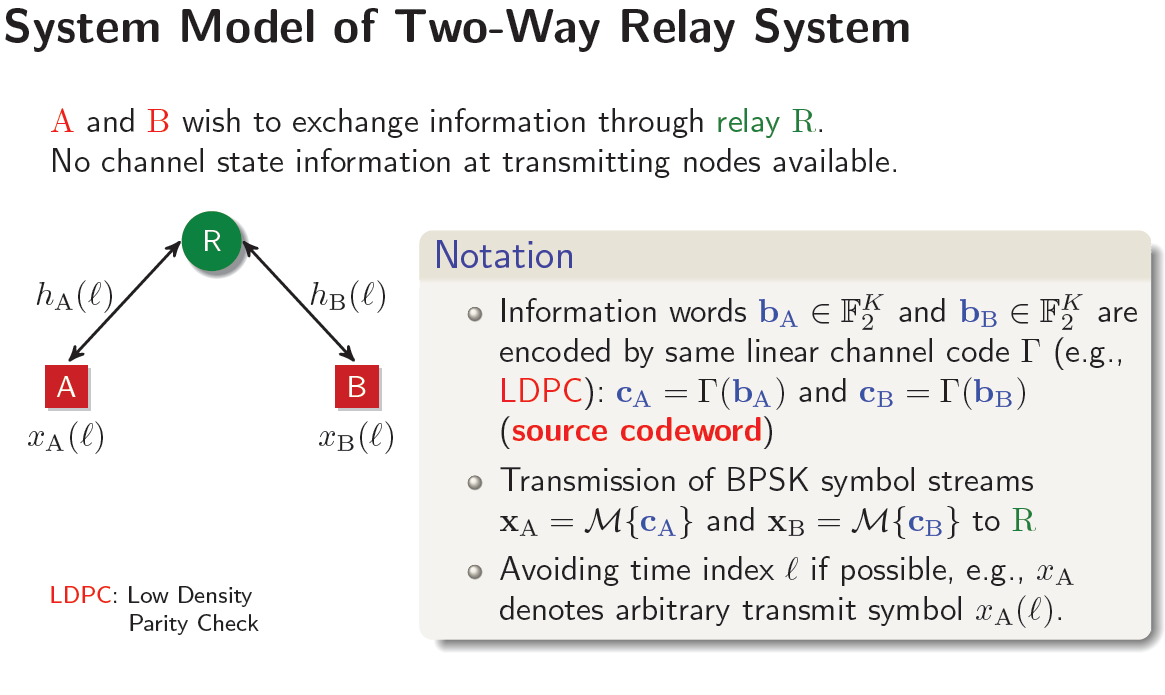 27
Current Investigations
Joint DFG project with Institute for Electrodynamics and Microelectronics:
Physical Layer Network Coding in Two-Way Relaying Systems with Multiple-Antenna Relays or Distributed Single-Antenna Relays
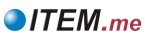 Extension to multiple-antenna relays and distributed relays
Investigation of implementation cost and efficient hardware
Proof of concept by real-time testbed
Realization aspects, e.g., carrier frequency offset (CFO)
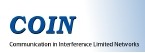 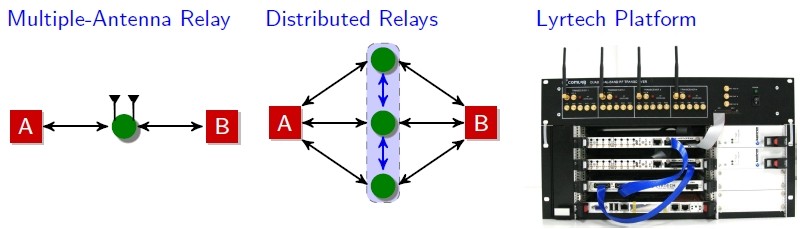 28
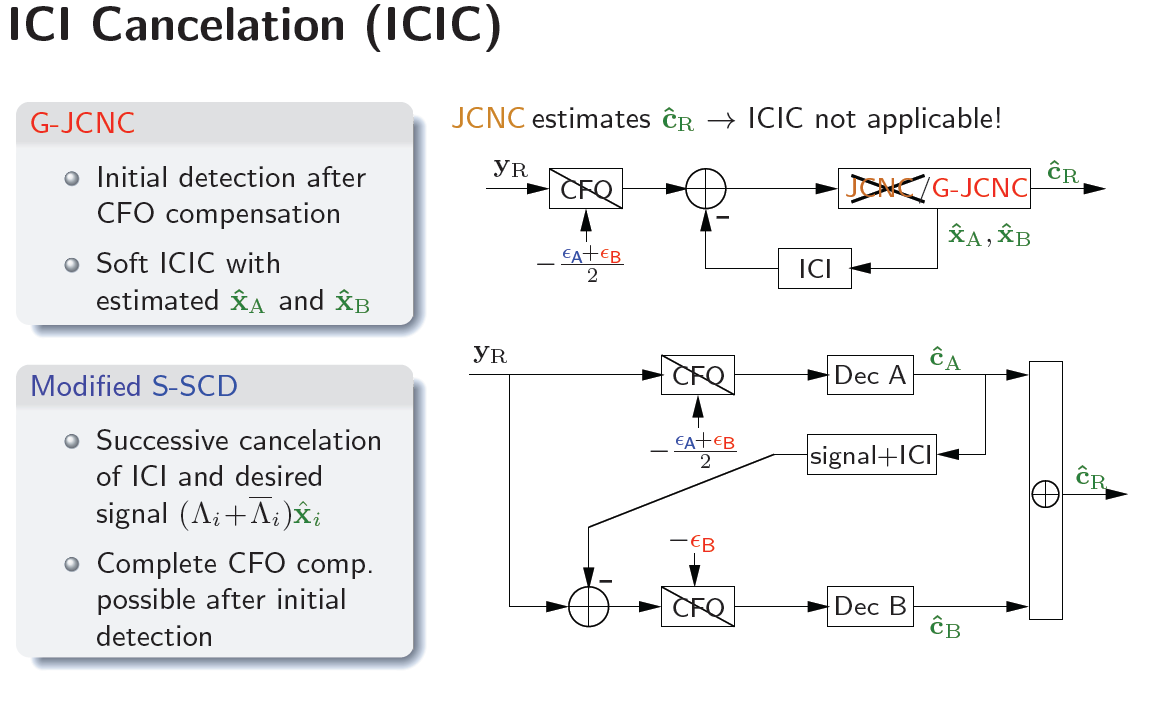 29